Learning intention: Predict soil’s permeability.
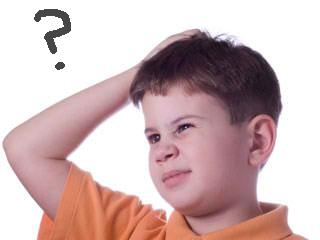 What am I?
Read the clues and guess
How many clues will you need?
I am made of rock
I am very precious
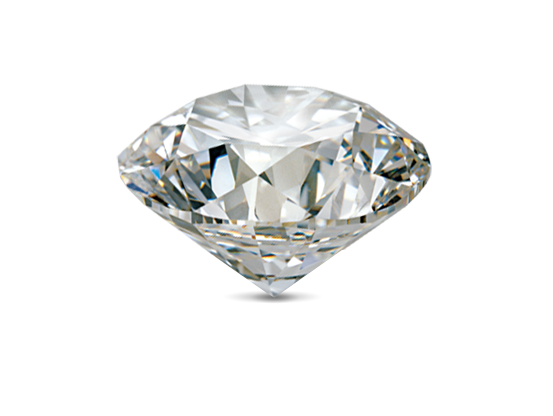 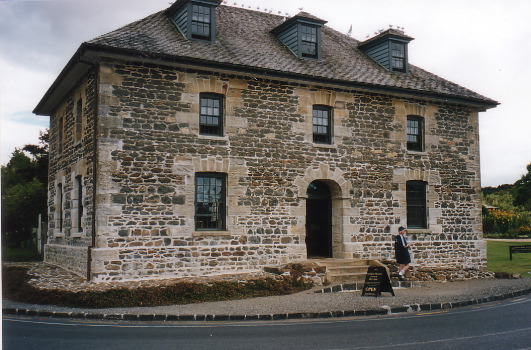 But I’m not a building
But I’m not a diamond
It takes 500 years to make an 2cm of me
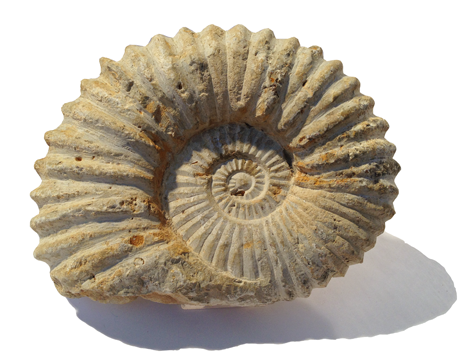 I am made of different layers
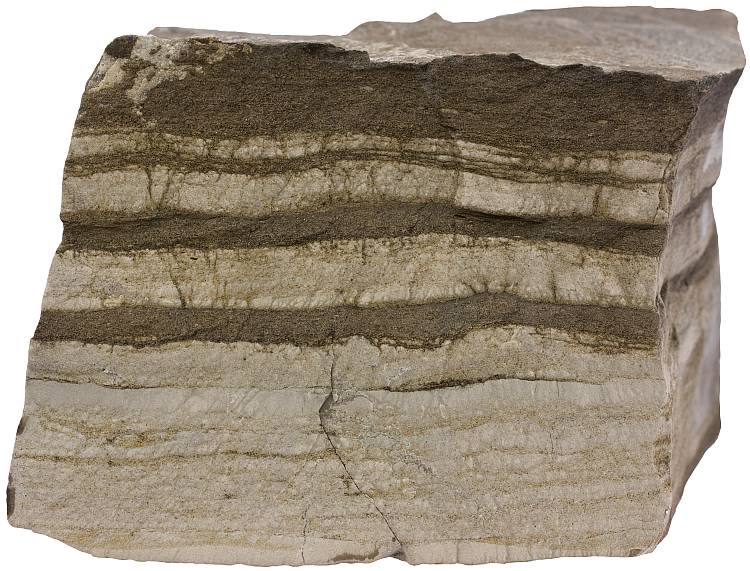 But I’m not a fossil
But I am not sedimentary rock
Half of me is made of air and water
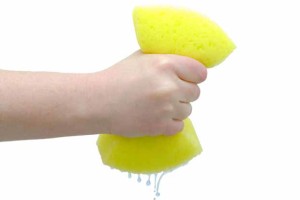 I can help prevent flooding
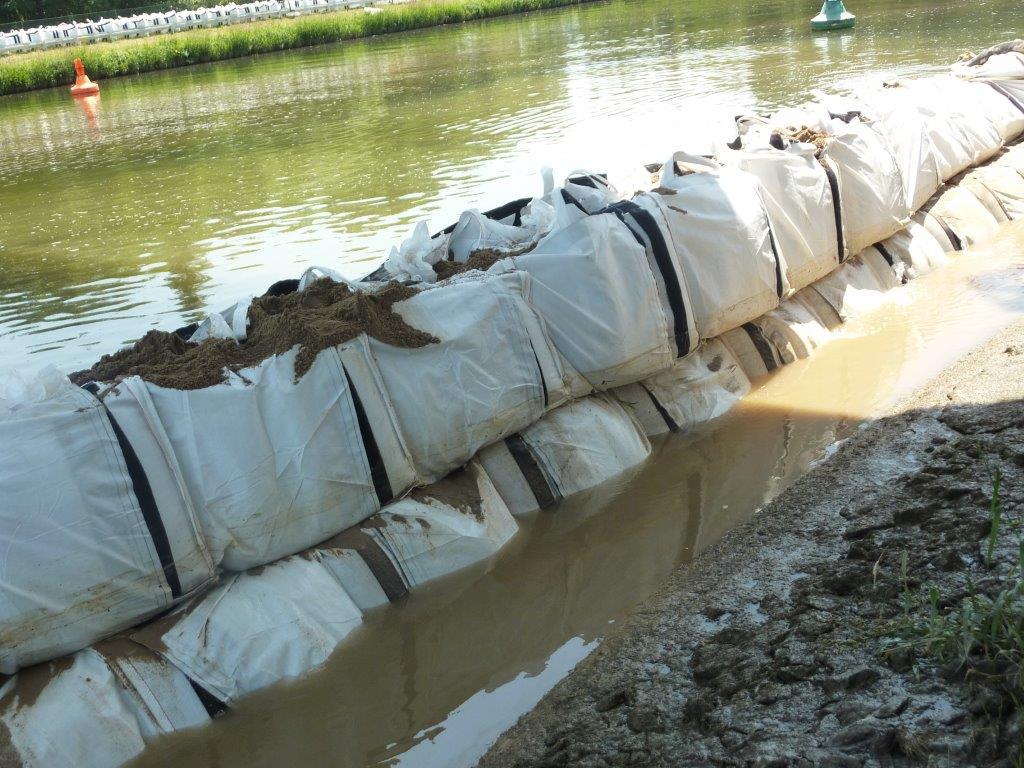 But I’m not a wet sponge
But I’m not a flood barrier
A handful of me contains more micro-organisms than there are people on the Earth
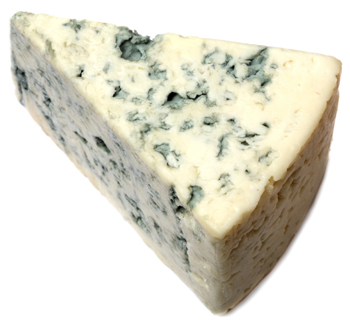 I am home to many creatures
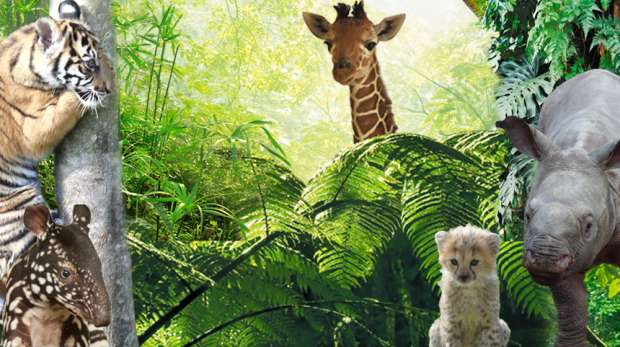 But I’m not mouldy cheese!
But I’m not a zoo or a farm
?
Have you guessed what I am?
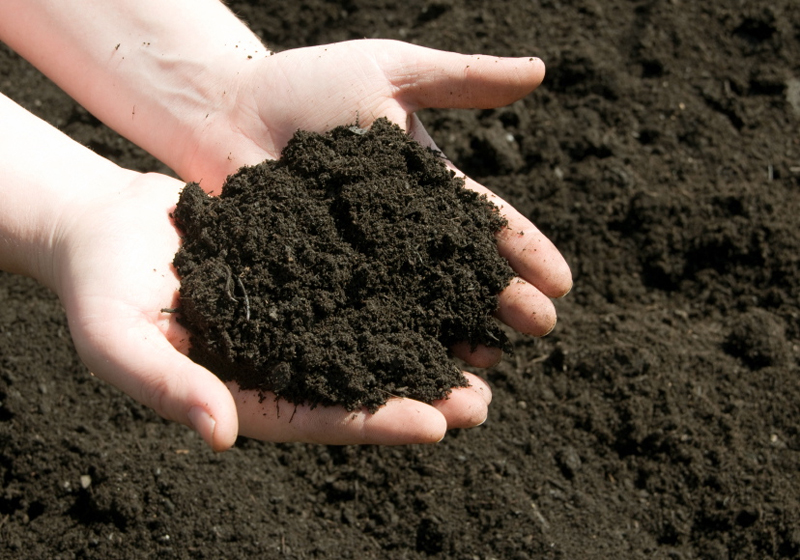 Soil
A handful of soil contains more micro-organisms than there are people on the planet
Without soil there would be no life on Earth
It can help prevent flooding because it can absorb large amounts of water
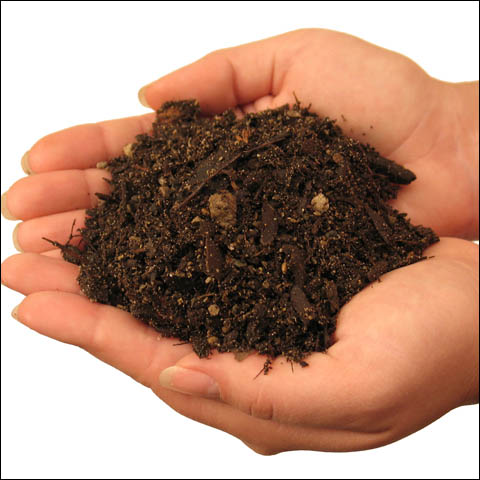 Is made from rock and other things
Half of it is made of air and water
Is very precious because everything needs it to survive
Soil
It takes more than 500 years to make 2cm of soil
Is made of different layers in the ground
Permeable and impermeable
Can you remember what these words mean? Discuss it with somebody at home.


Permeable: If a soil is permeable, water can pass through it easily.

Impermeable: An impermeable soil does not allow water to pass through it easily.
Soil 1
Have a look at the different soils on the next slides. 
Talk to someone at home about what you can see. 
Try to name the different properties of each soil type.

Write your ideas on the sheet attached called ‘Science- prediction’.
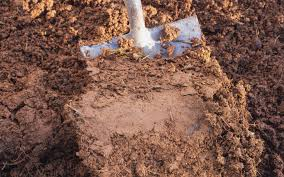 Soil 2
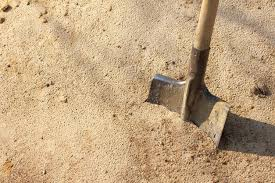 Soil 3
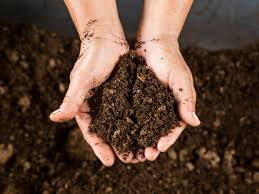